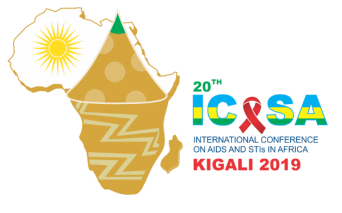 Approaches and strategies from UNAIDS & WHO Closing the gap on reaching men: Time for action
ICASA 2019 satellite
Nathan Ford (WHO) and Lycias Zembe (UNAIDS)5 December 2019
Men are not accessing HIV services, are lagging on progress towards 90-90-90
1st 90
3rd 90
87
https://aidsinfo.unaids.org/
Regional differences on progress towards 90-90-90 - men versus women
61-66-75
82-72-76
https://aidsinfo.unaids.org/
WHO & UNAIDS supported approaches and strategies
Three levels of coordination
Global and regional
Creating a platform to share what works through regional and global meetings
Global men working groups for various technical areas – for example MEN Testing (MENT) working group
Strengthening coordination and technical support of men and HIV agenda
Fostering strategic alliances and partnerships for resource mobilisation
Country level
Develop a national acceleration plan 
Develop a men’s health strategy
National working groups on men’s health
Strengthening collection of sex disaggregated data across interventions
Global policy example to improve men access to HIV services - VMMC policy
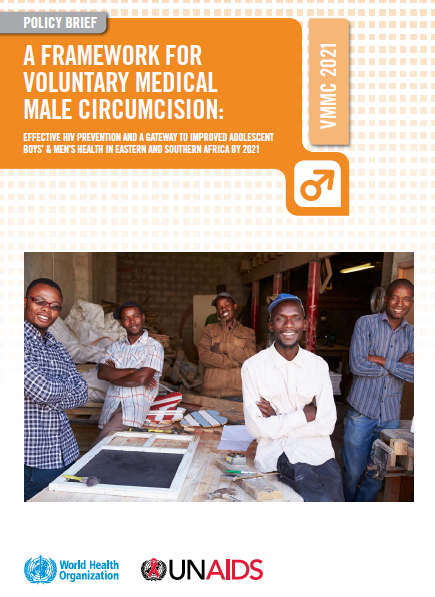 Country policy example: Men engagement in cities - Namibia
Cities contribute substantially to the HIV epidemic

They are at the forefront of global development 

Policies addressing me-s health in cities are key to addressing men HIV health services outcomes
Programmatic strategies and approaches
HIV self-testing
Community ART refill group for men
Ongoing review - Preliminary findings
Engaging in best practice sharing
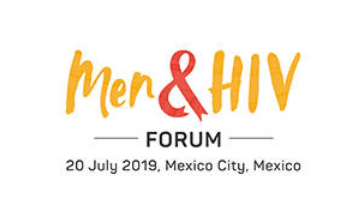 Next steps
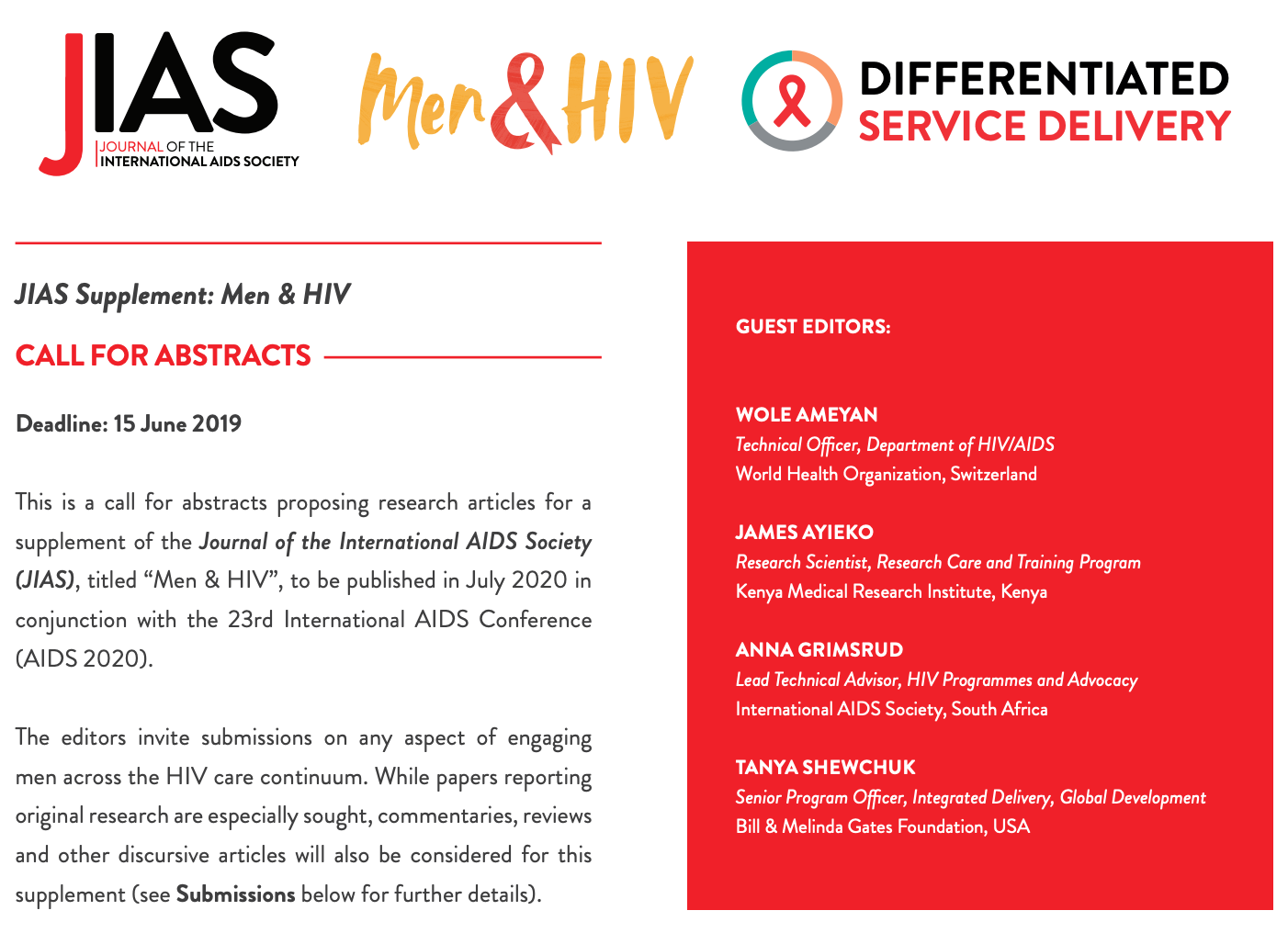 Shifting the narrative to men’s health for men

Three-level coordination and advocacy
global, regional and country
Sharing of best practices

Translating men and HIV frameworks, evidence to policy and practice and key actions for men

Scaling up programmes known to work for coverage and impact
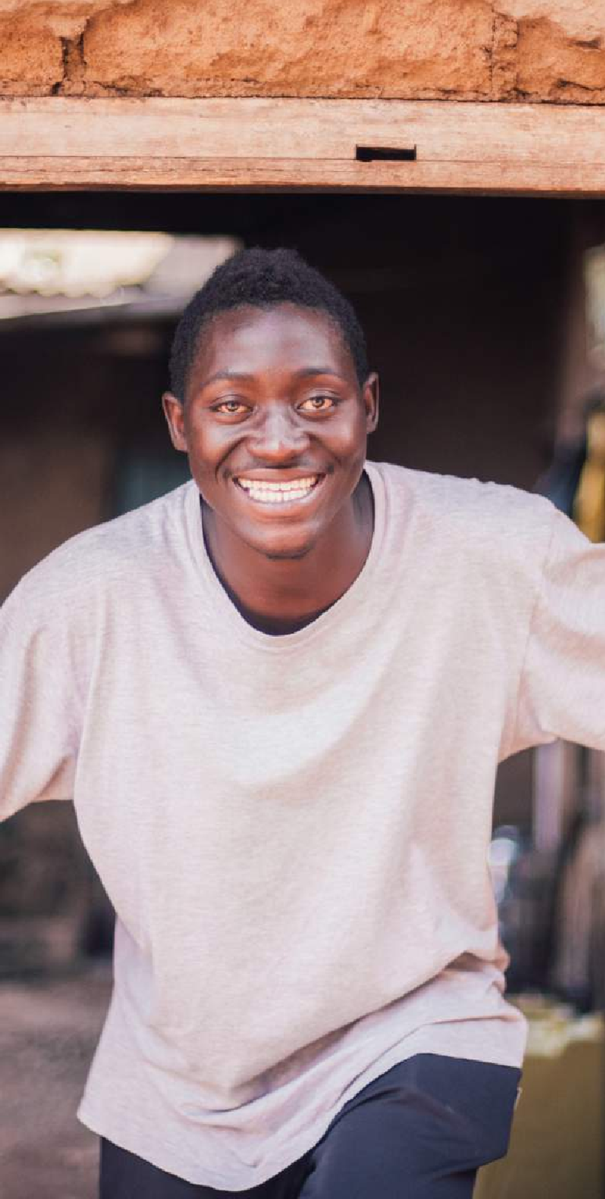